ALGEBRA
8-sinf
MAVZU: BIR NOMA’LUMLI TENGSIZLIKLAR
Bir noma’lumli tengsizliklar
Masalan:
ax +b > 0, ax + b < 0, ax + b ≥ 0, ax + b ≤ 0 ko‘rinishidagi tengsizliklar bir noma’lumli  tengsizliklar deyiladi .
-3a ≤ -27
5y-10 < 0
x+1>7–2x
4n+1 ≥ 2n
Bir noma’lumli tengsizlikning yechimi deb, noma’lumning  shu tengsizlikni to‘g‘ri sonli tengsizlikka aylantiradigan qiymatiga aytiladi.
Tengsizlikni yechish uning hamma yechimlari bor yoki ularning yoqligini aniqlash demakdir.
Bir noma’lumli tengsizliklar
Tengsizliklani yechish tartiblari:
4x+1 > 2x – 5
4x – 2x > -5-1
2x > -6
x > -6:2
x > -3
-3
Javob: (-3; + ∞)
Bir noma’lumli tengsizliklar
Tengsizliklani yechish tartiblari:
-5x > 2,4 + x
-5x - x > 2,4
-6x > 2,4
x < -2,4 : 6
x < -4
-4
Javob: (- ∞ ; - 4 )
Bir noma’lumli tengsizliklar
Tengsizliklani yechish tartiblari:
7t - 4 ≥ 3 
 7t  ≥ 3+4
 7t ≥ 7
 t ≥ 7: 7
 t ≥ 1
1
Javob:   1; + ∞)
Bir noma’lumli tengsizliklar
Tengsizliklani yechish tartiblari:
-0,6x ≥ -36+ 1,4x
-0,6x – 1,4x ≥ -36
-2x ≥ -36    /∙(-1)
x ≤ 36 : 2
x ≤ 18
18
Javob: (- ∞ ; 18
226- misol
Tengsizliklani yeching:
12x > – 36
x > -36 : 12
x > -3
1
-4,5x ≥ 9   
4,5x ≤ -9 
x ≤ -9 : 4,5
x ≤ -2
2
3
28
-2
Javob: (- ∞ ; 28
Javob: (-3; + ∞)
Javob: (- ∞ ; -2
231- misol
Tengsizlikni yechimi bo‘ladigan eng kichik butun sonni toping:
+∞
v
0
2
1
Javob: x = 0
Mustaqil bajarish uchun topshiriqlar:
Darslikning 92 - betida berilgan227 – 232 - misollarni yechish.
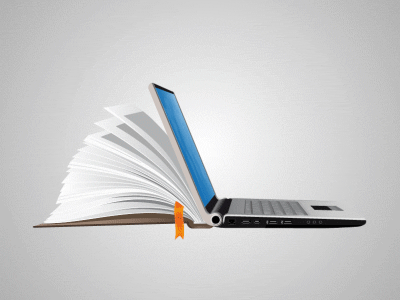